Gyökérkezelés
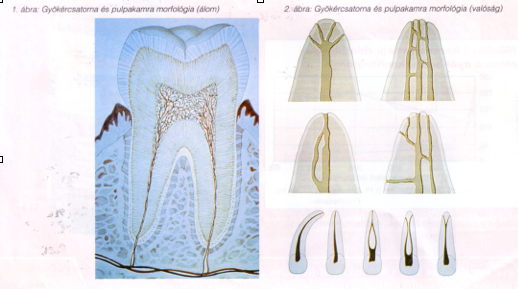 Gyökérkezelés alapvető lépései
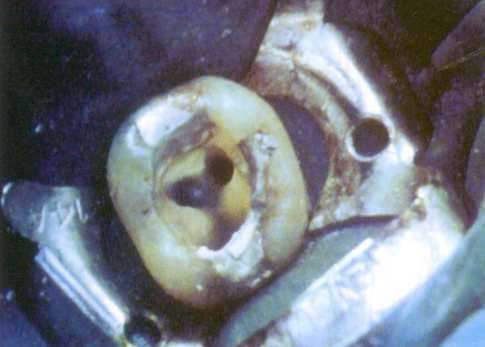 1.	A pulpakamra feltárása (trepanatio)
2.	A fogbélür tartalmának eltávolítása (exstirpatio) 
3.	A gyökércsatorna feltárása, tágítása, fertõtlenítése és szárítása 
4.	A gyökércsatorna csúcsig érő, falálló gyökértöméssel való zárása
Gyökértöméssel szembeni követelmények
Falálló legyen, a fogbélűrt teljesen és résmentesen töltse ki
Csúcsig érő legyen, a tömőanyag érje el és zárja le a gyökércsatorna apicalis határát
Térfogatát ne változtassa, mert zsugorodáskor a falállósága romlik, táguláskor a gyökeret elrepesztheti
Ne izgassa a környező élő szövetet
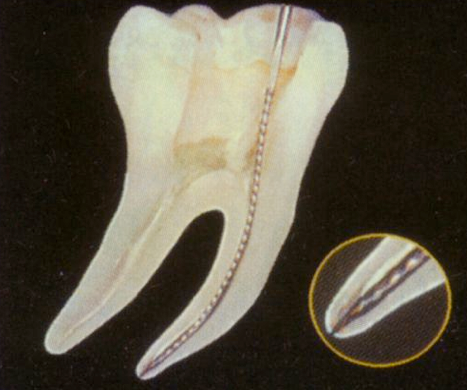 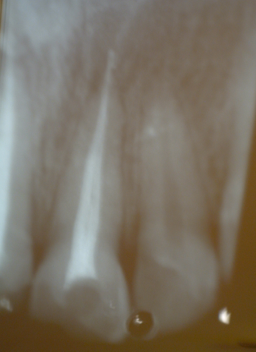 Ne lépjen reakcióba a környezet szöveteivel, anyagaival
Adjon rtg árnyékot, hogy rtg-képen értékelhető legyen
A fogat ne színezze el
Legyen fertőtlenítő hatása, hogy meggátolja a gyökércsatornában és mellékágaiban megrekedt baktériumok szaporodását
Könnyen elkészíthető és szükség esetén eltávolítható legyen
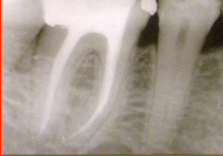 Gyökértömő módszerek
HIDEG GUTTAPERCHA TECHNIKA
a. Laterál-kondenzáció:
 Mester gutta-percha csúcs (Master point)behelyezése után további segéd vagy accessoricus-guttapercha csúcsokat helyezünk a csatornába. 
Mindegyiket egymás után spreaderrel tömörítjük. Ezt addig folytatjuk míg a csatoran meg nem telik.
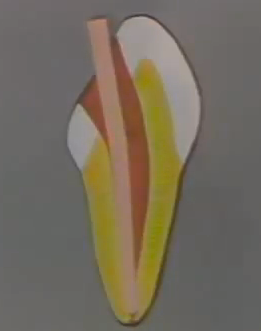 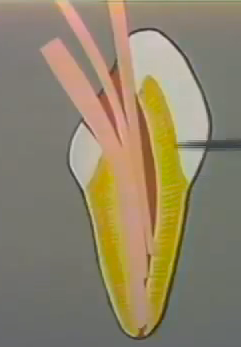 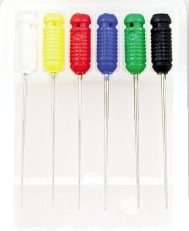 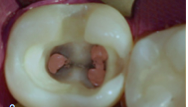 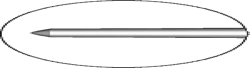 b. GuttaFlow (Roeko) - hideg eljárás
Guttapercha és Sealer együtt
Az első nem melegített, folyékony Guttapercha, amely nem zsugorodik, hanem kissé kiterjed (0,2%)
Egyszerű kezelés, mivel csak egy Masterpoint szükséges (kondenzáció nem szükséges) 
Lehetővéteszi a gyökércsapelőkészítését 
Az ezüsttartalom meggátolja az újrafertőződést 
Röntgenárnyékot ad
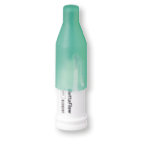 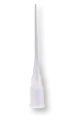 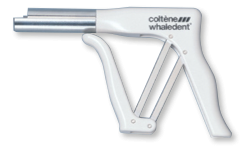 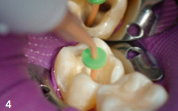 2. MELEG GUTTAPERCHA TECHNIKÁK
Thermoplasztikus technikák
1.Vertikál-kondenzáció: 
A darabokra vágott guttaperchát melegítve plasztikussá tesszük, majd pluggerrel apicalis irányba tömörítjük, így a csatornarendszer nehezen elérhető részeibe is belepréseljük.
Hátránya: a gyökértömés hossza nehezen kontrollálható – túltöméshez vezethet
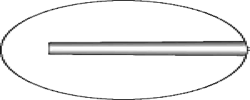 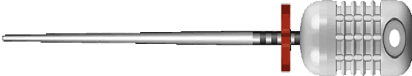 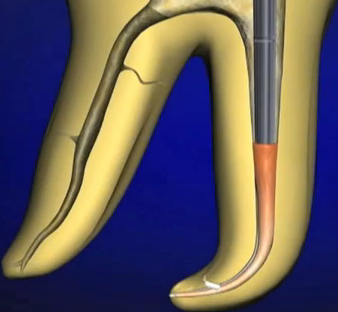 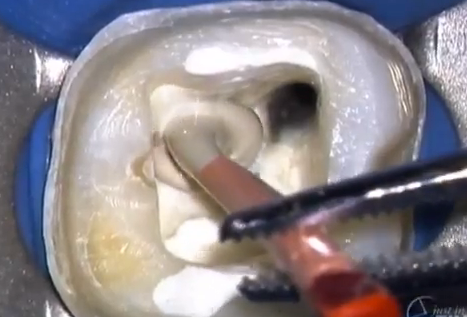 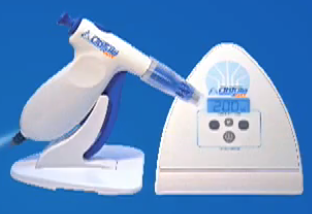 2. Injectálható guttapercha technika:
A guttaperchát plasztikussá tesszük a gyökércsatornába helyezés előtt  felmelegítéssel.
Speciális pisztolyba - OBTURA – 200 fokra melegíti fel a guttaperchát, majd egy vékony tűn keresztül a csatornába injektáljuk. A tűt elhagyó gutta-percha hőmérséklete 70 Co

Másik készülék: ULTRAFIL - guttaperchát csak 70 Co –ra melegíti
Hátrányuk: gyökértömés hossza nehezen kontollálható, ezért inkább a csatorna koronális szakaszának feltöltésére használják.
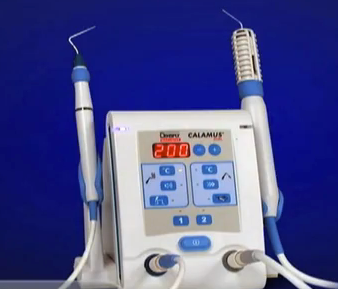 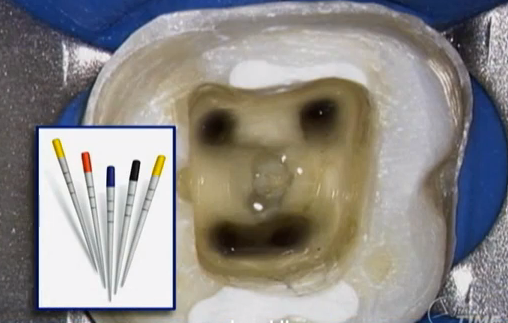 3. Belső merevítésű thermoplastikus guttapercha technika:
ThermaFil, SoftCore obturátorok: 
One Step – egy központi vezetőszál (merevítő)
 – műanyag vagy titan – 
köré guttaperchát rétegeznek, és a melegítés után ezt vezetik a gyökércsatornába. 
Az obturátorok szabványos méretűek.
Az obturátort egy speciális kályhában melegítjük, 
majd sealerrel előzőleg bevont falú csatornába vezetjük. 

A behelyezés közben a központi vezetőszál szolgál tömörítő eszköznek, ami a plasztikus guttaperchát lateral és vertical irányba tömöríti. Ezt követően a merevítőt a csatorna bemeneténél meleg műszerrel vagy fúróval elvágjuk.
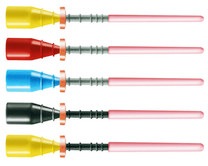 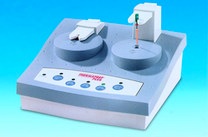 4. Thermomechanikus tömörítés:
A tömörítést egy forgó eszköz végzi, melynek kialakítása egy fordított Hedström reszelőére emlékeztet. 

A mestercsúcs behelyezését követően a forgó tömörítőt a csatornába helyezzük, majd addig vezetjük apicalis irányba, míg a csúcsi és középső harmad határát el nem éri, vagy ellenállásba nem ütközik. 
Ezt követően a műszert továbbra is forgatva lassan eltávolítjuk a csatornából. 
A súrlódás által képzett hő a guttaperchát plasztikussá teszi, és a műszer kialakításánál fogva apicalis és lateralis irányban tömöríti.

Előnye: gyors és jó zárást biztosít
Hátránya: nagy gyakorlatot kíván, különben a tömörítő törhet, periradikuláris szövetek hőkárosodását okozhatja, perforálhatja az apexet
Gyökérkezelés menete
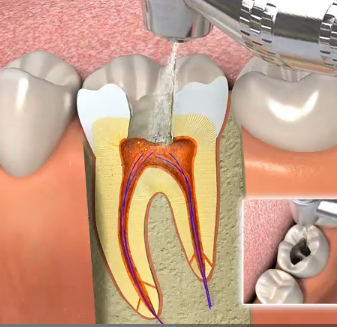 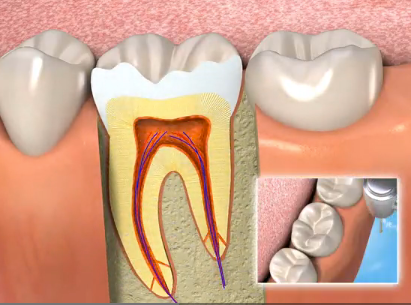 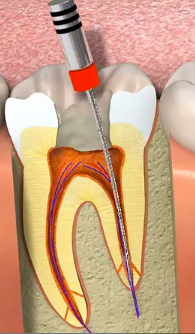 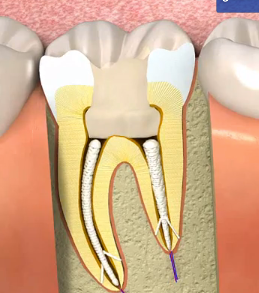 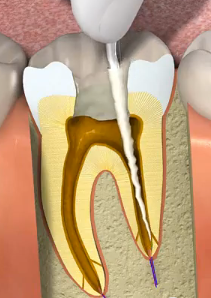 Gyökércsatorna átöblítése
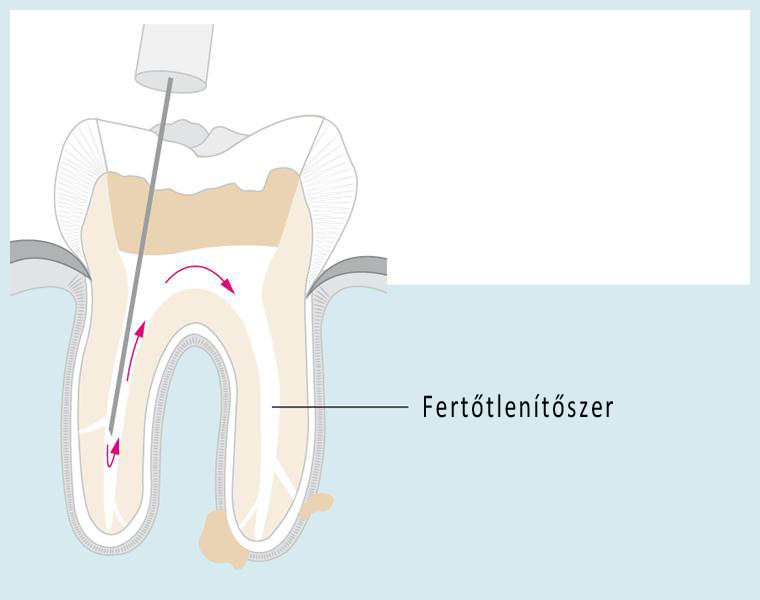 A csatornából az elhalt szövetmaradványok, a felhalmozódott dentinforgács, törmelék réteg (“smear layer”) kioldására szolgál, antibakteriális hatást fejt ki.
Ideális öblítőszer tulajdonságai
sikosító hatás – segíti a műszer mozgását
sterilizáló, fertőtlenítő hatás – a mechanikai tisztítás korlátai miatt
szövetoldó hatás – a műszerek által elérhetetlen területek tisztítása
alacsony toxicitás – ne károsítsa a periradicularis szöveteket
alacsony felületi feszültség – javítja az oldat eljutását a nehezen hozzáférhető területekre és a dentintubulusokba
Smear-layer eltávolítása – csatorna falára kenődött szerves és szervetlen törmelékek gátolják kémiai szerek hatását
Hatástartam – ne neutralizálódjon gyorsan a felhasználási területen
Átöblítésre használható oldatok
-	Nátrium hypoklorit 0,5-5,2% - erősen antimikrobális, magas koncentrációban toxikus
-	Hydrogen peroxid 3%
- Neomagnol 
-	Fiziológiás sóoldat
-	Desztillált víz
-	EDTA 17% /etiléndiamintetraacetat/- kelátképző – a Ca ionok megkötése révén képes a kemény szövetek oldására – preparálás befelyezte után a csatornában hagyjuk 1 percig, ami alatt a Smear-layert eltávolítja, a csatorna felszíne simább lesz, a dentintubulusok megnyílnak és így a gyökértömő anyagok adaptációja alaposabb lesz 
-	Clorhexidine 2%
- Solumium 0,12 % Clordioxidot tartalmaz
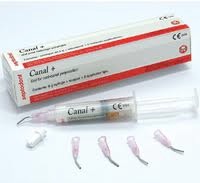 Gyökértömő anyagokkal szembeni követelmények
-	jól tapadjanak a gyökércsatorna falához
-	hermetikusan zárjanak
-	adjanak rtg-árnyékot
-	könnyen keverhetők, finom szemcséjűek legyenek
-	ne zsugorodjanak
-	ne színezzék el a fogat
-	legyen bacteriostaticus hatásuk
-	nedvesség jelenlétében is megkössön
-	lassan keményedjenek, hogy a gyökértömést kényelmesen elvégezhessük
-	ne oldódjanak a szövetnedvekben
-	gyökércsúcs körüli szöveteket ne izgassák
-	szükség esetén könnyen eltávolíthatók legyenek
Gyökértömő anyagok
1. Szilárd anyagok:  guttapercha point, ezüst point, titan csúcs
2. Plasztikus anyagok (sealerek)

Guttapercha  záróképessége önmagában rossz, ezért sealerrel együtt használják, ami a fennmaradó rések kitöltésére szolgáló paszta vagy cement

Guttapercha: természetes anyag Isonandra percha nevű trópusi fa nedvét koagulálják, majd ebből vonják ki.
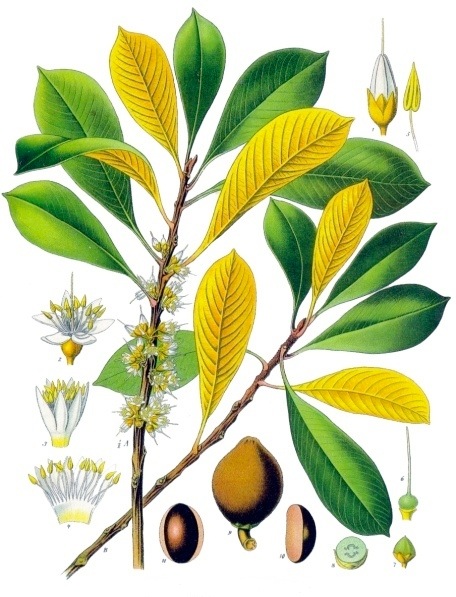 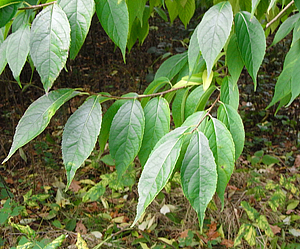 Guttaperchacsúcsok összetétele:
-	gutta-percha 19-22%
-	cink-oxid 59-75% (antibacterialisak)
-	fémsók 10%
-	viaszok
-	színezőanyagok
-	antioxidánsok
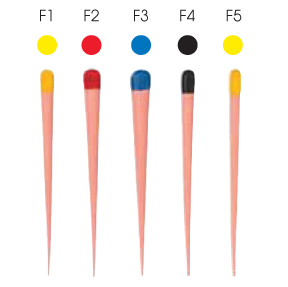 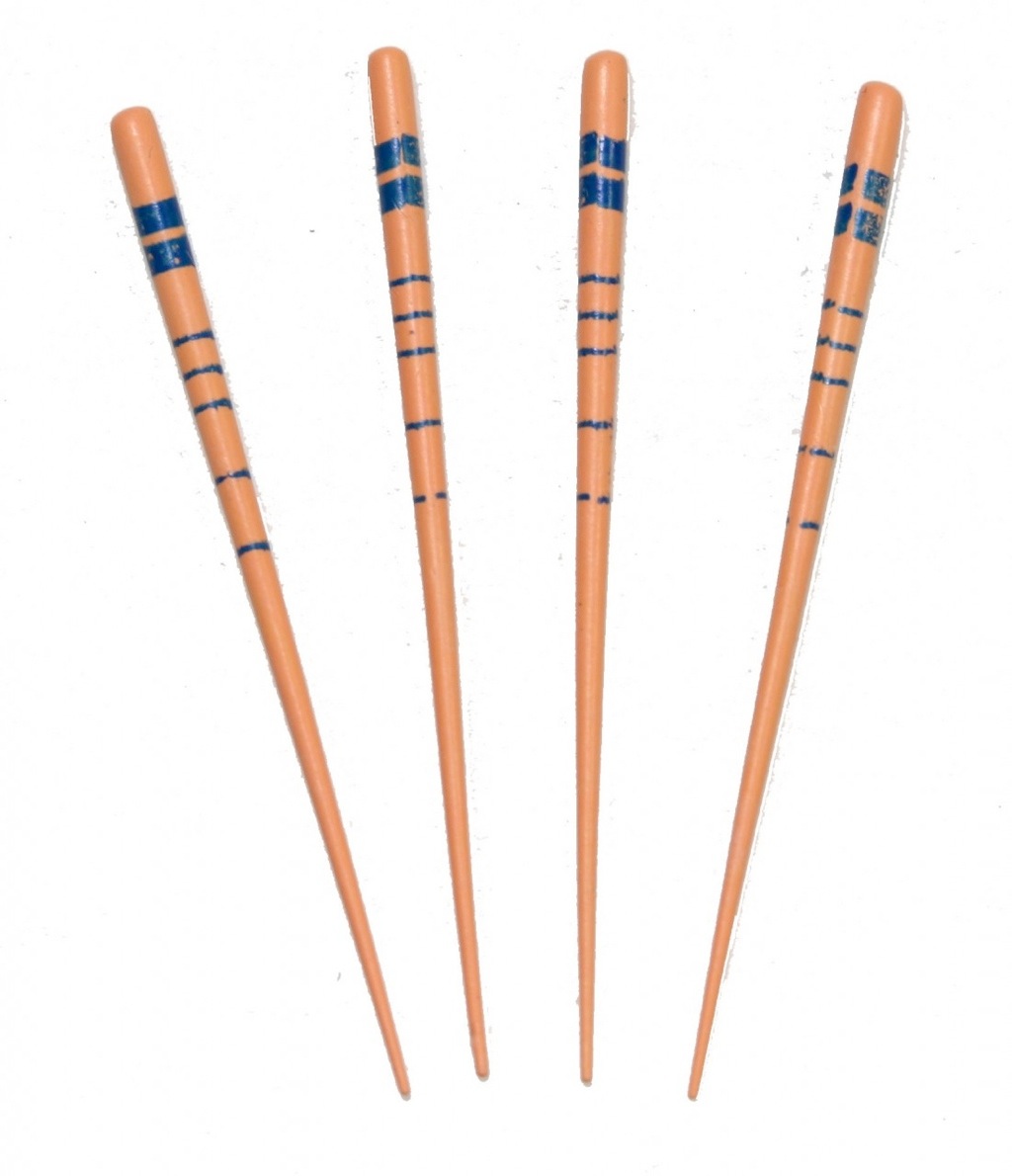 Guttaperchacsúcsok formái:
1.	standardizált – mérete megfelel az ISO szerint gyártott kézi műszerekének, a kúpossága 2%, az apicalis átmérője 10 és 140 közötti tartományban található. Ezeket használjuk mestercsúcsoknak, ill. segédcsúcsoknak lateralis tömörítésnél.
2.	konvencionalis – nem standartizáltak, erősebben kúposak, lateralis kondenzációban segédcsúcsok lehetnek, vertikális tömörítésnél mestercsúcsnak jobban megfelelnek

3.	ISO 2%-os szabványnál nagyobb kúposságú csúcsok (greater taper) – vertikális tömörítéshez

4.	Kis henger formájú guttaperchák - A plasztikussá tett guttapercha injektálásához. Speciális készülékekhez gyártják.
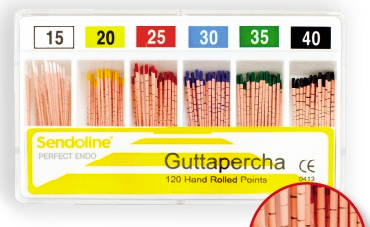 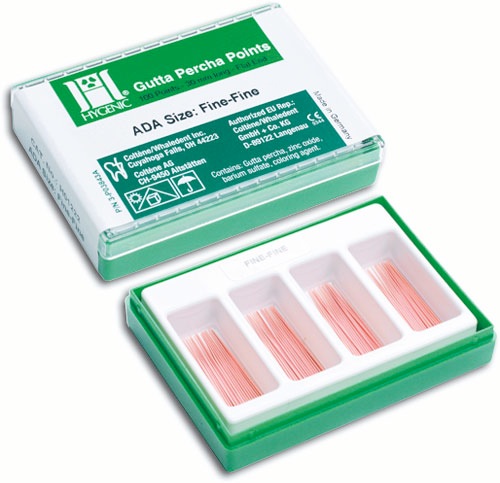 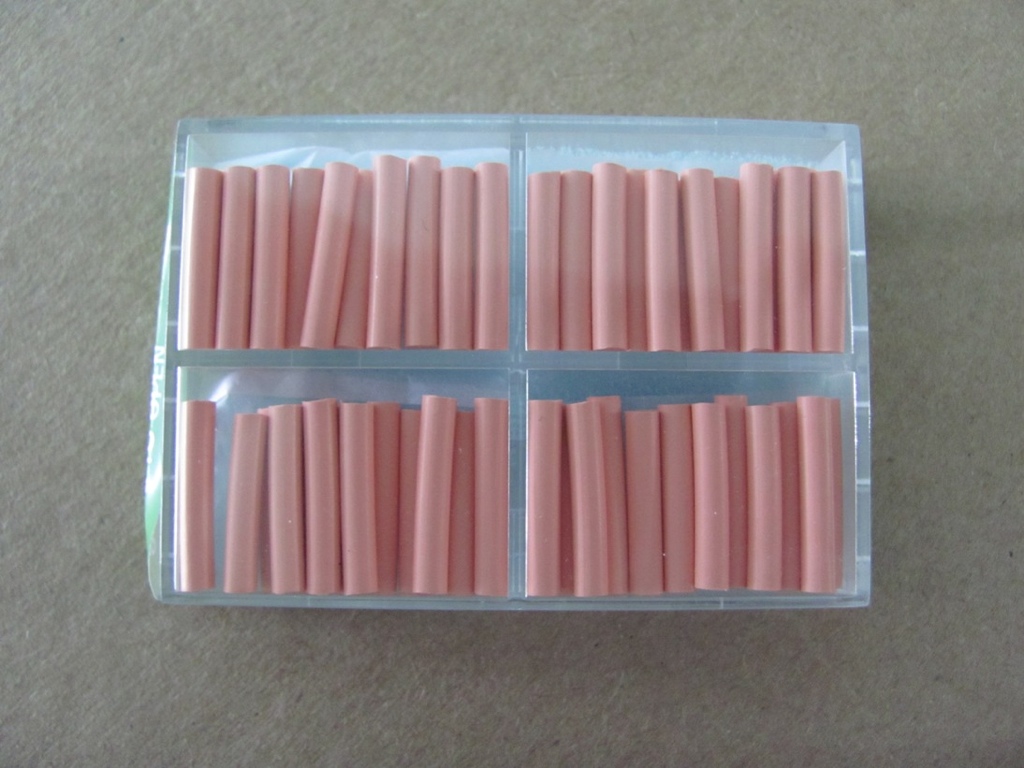 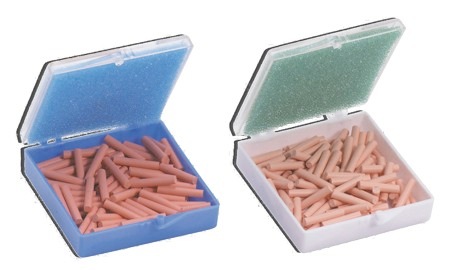 Sealerek
Azok a paszták és cementek, amelyek gyökértömés során a fő gyökértömőanyag (guttapercha) és a gyökércsatorna fala közötti rések kitöltésére szolgálnak.

Sealer használata nélkül a gutta-percha nem zár, 
mivel nem tapad a dentinhez, csak ha plasztikussá tesszük (melegítéssel vagy oldószerrel)
A melegítés utáni hülés során és az oldószer elpárolgása utáni hűlés során  zsugorodik a gutta-percha, így rés alakul ki a dentinfal és a gyökértömés között, ami a kezelés sikertelenségéhez vezet. 
Ezért elengedhetetlen a sealerek használata ezen rések kitöltésére.

Csúszóssága elősegíti a gutta-percha behelyezését a csatornába.
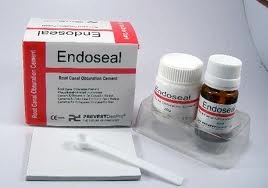 Plasztikus gyökértömő anyagok (Sealerek)
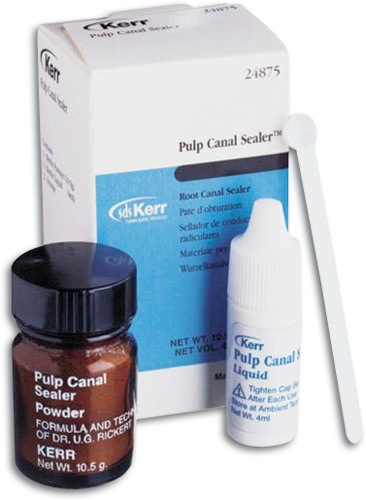 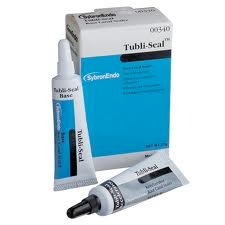 -	ZnOE (Cinkoxid-eugenol) tartalmú: Tubli-seal, Kerr pulp canal sealer, Endoseal – citotoxikusak, de nem mutagének, kötés 24 órán belül zajlik. Szövetnedvek oldják őket.

-	Poliketon sealer: Diaket, - kisméretű zsugorodás, jó dentinadhézió, megfelelő záróképesség, localis toxicitása mérsékelt, idővel csökken, nem mutagen, antibacterialis hatása erős, direkt szöveti kontaktusban krónikus gyulladást okozhat. Nagyon gyorsan köt (6 perc) – ez előny retrograde gyökétömés esetén. Nehéz eltávolítani a csatornából.

-	Epoxi-gyanta sealer: AH26, dentinhez kiválóan tapad, az öszes sealer közül a legjobb zárást mutatja, de idővel (2 év) kissé romlik a zárás minősége. Toxicitás nincs, allergia lehet. Legerősebb antimikrobális hatással bír. Kötési ideje 1-2 nap. AH plus – 8 óra alatt köt
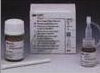 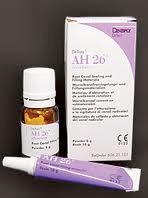 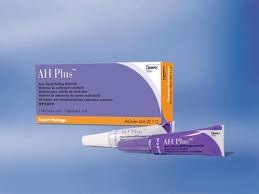 - Üvegionomer sealer: Ketac-Endo – por+ folyadék, összetétele megegyezik az üvegionomerekével, kémiailag köt a dentinhez, antibakterialis hatása gyenge. Nagyon gyorsan köt, és nagyon kemény a kötés után.
- Formaldehidtartalmú sealerek: gyógyszertartalmúak, erős fertőtlenítőszert (paraformaldehid), gyulladásgátlót (kortikoszteroid) tartalmaz. 
N2 Universal, Endomethason, - Erős toxicitása miatt nem ajánlják, legcitotoxikusabbak, gyökércsatorna túltömése esetén nagyon erős gyulladást, necrosist okoz.

- Kálcium-hidroxid tartalmúak: gyógyszertartalmúak, elősegíti a keményszövetek képződését Apexit, Sealapex, Kerr Life, CRCS (Calciobiotic Root Canal Sealer), hosszú távú satbilitásuk rossz

- Szilikon alapú sealerek: kiváló biokompatibilitással és zárással rendelkeznek Endo-fill – C-szilikon sealer, nem toxikus, RoekoSeal- A-szilikon
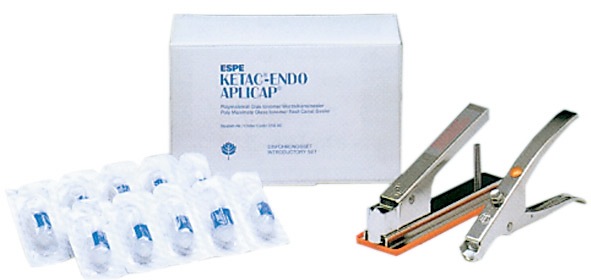 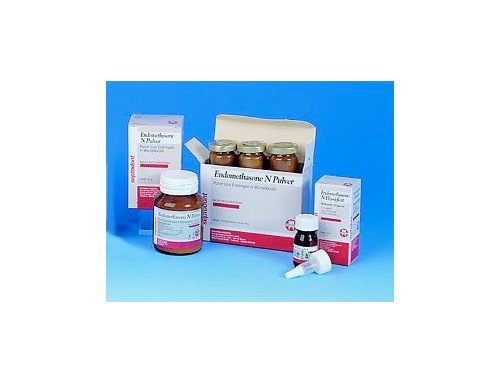 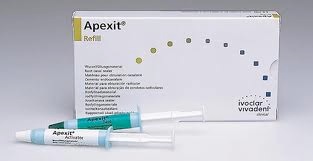 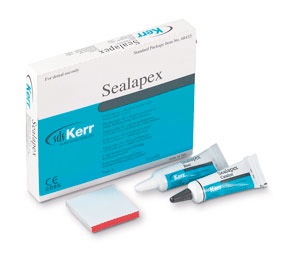 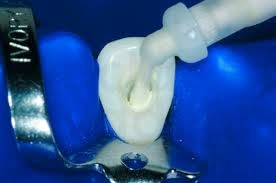 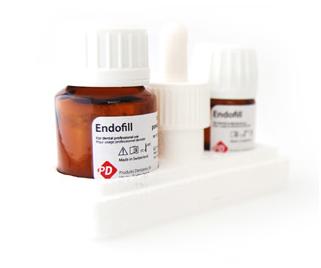 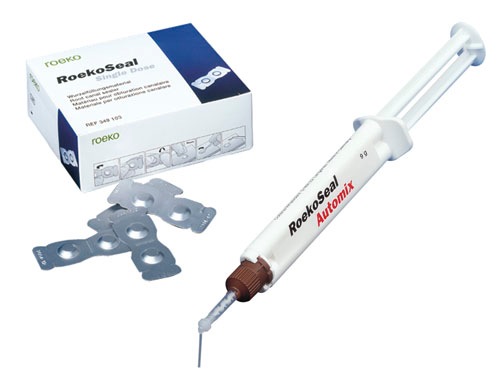 Gyökérkezelés szövődményei
Puplaexstirpatio után előforduló fájdalom okai:
-	a pulpakamrában és / vagy a gyökércsatornában maradt gyulladt pulpaszövet
-	feltáratlan gyökércstorna
-	a beavatkozás során a gyökércsatorna fertőzött tartalmát a periapicalis térbe préseltük
Csatornatágítást követő fájdalom okai:
- Abscessus: ez akkor jön létre, ha a preparálást megelőzően periodontitis apicalis chronica állt fenn – a beavatkozással aktiváljuk a csatornában lévő baktériumflórát

-	Periodontitis apicalis acuta: baktériumokat tarnszportálunk a periapicalis térbe, az apicalis szűkűleten túl történő tágítás nem csak bakterialis, hanem mechanikai irritatív tényező is.

-	Álút: főként iatrogén úton, de gyökérreszorpció következményeként is létrejöhet
Gyökértömés után előforduló fájdalom okai:
-	magas tömes készítés – a fog korai érintkezése periodontitis apicalis acutát okoz

-	 gyökércsatorna túltömése – kémiai és mechnikai irritatív tényező + fertőzött törmelék kerülhet a periapicalis térbe

-	rövid gyökértömés – csatornában maradt élő pulpaszövet vagy ott maradt fertőzött törmelék az oka

-	gyökérfractura – lateral kondenzaciós gyökértömési technika során alkalmazott túl nagy erő verticalis gyökérfracturát okozhat
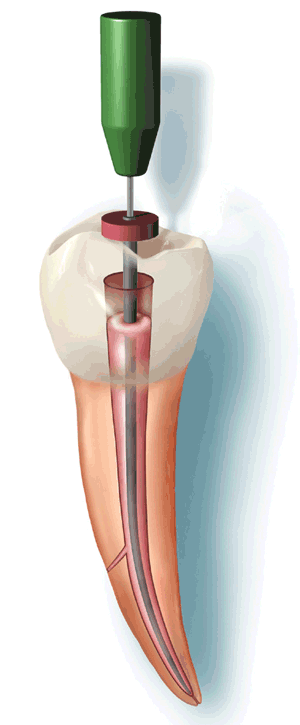 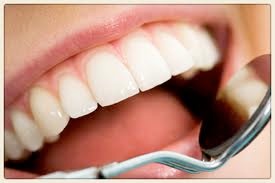